Intro to Semi-Supervised Learning (SSL)
Semi-supervised learning
Given:
A pool of labeled examples L
A (usually larger) pool of unlabeled examples U
Option 1 for using L and U :
Ignore U and use supervised learning on L
Option 2:
Ignore labels in L+U and use k-means, etc find clusters; then label each cluster using L
Question:
Can you use both L and U to do better?
SSL is Somewhere Between Clustering and Supervised Learning
3
SSL is Between Clustering and SL
4
What is a natural grouping among these objects?
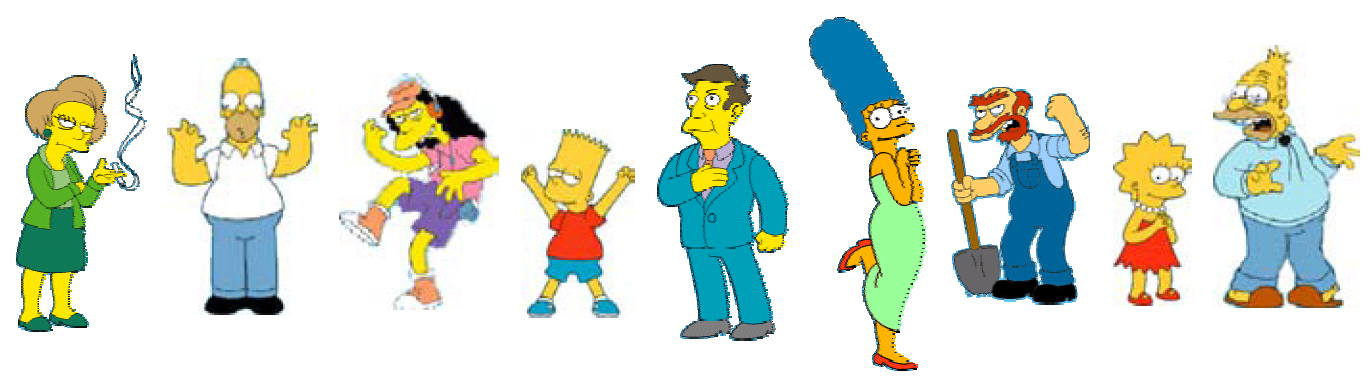 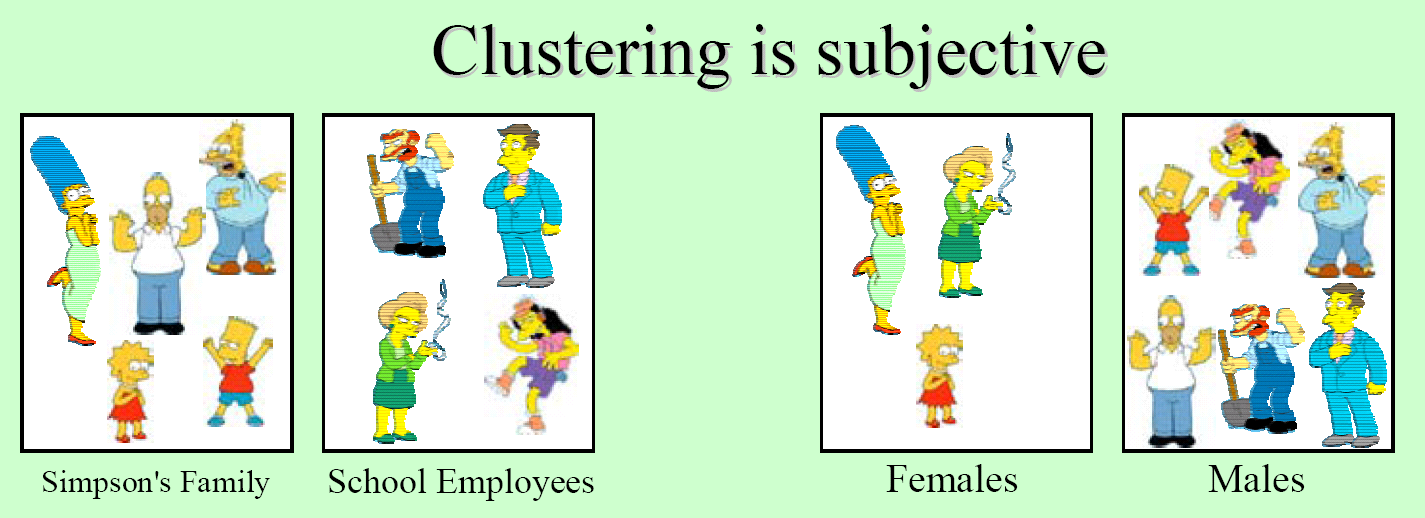 slides: Bhavana Dalvi
SSL is Between Clustering and SL
clustering is unconstrained and may not give you what you want
maybe this clustering is as good as the other
6
SSL is Between Clustering and SL
7
SSL is Between Clustering and SL
8
SSL is Between Clustering and SL
supervised learning with few labels is also unconstrained and may not give you what you want
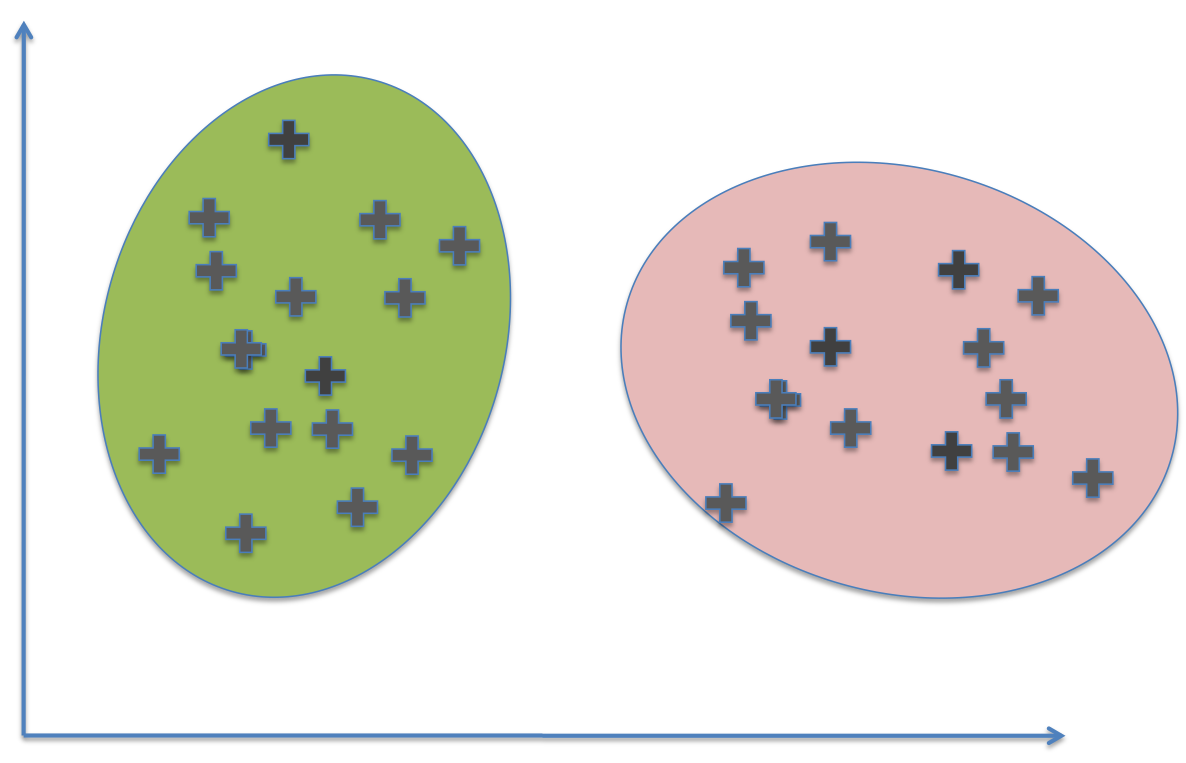 9
SSL is Between Clustering and SL
10
SSL is Between Clustering and SL
This clustering isn’t consistent with the labels
11
SSL is Between Clustering and SL
|Predicted Green|/|U| ~= 50%
12
SSL in Action: The NELL System
Type of SSL
Margin-based: transductive SVM
Logistic regression with entropic regularization
Generative: seeded k-means
Nearest-neighbor like: graph-based SSL
Label propagation
SSL via “Label Propagation”
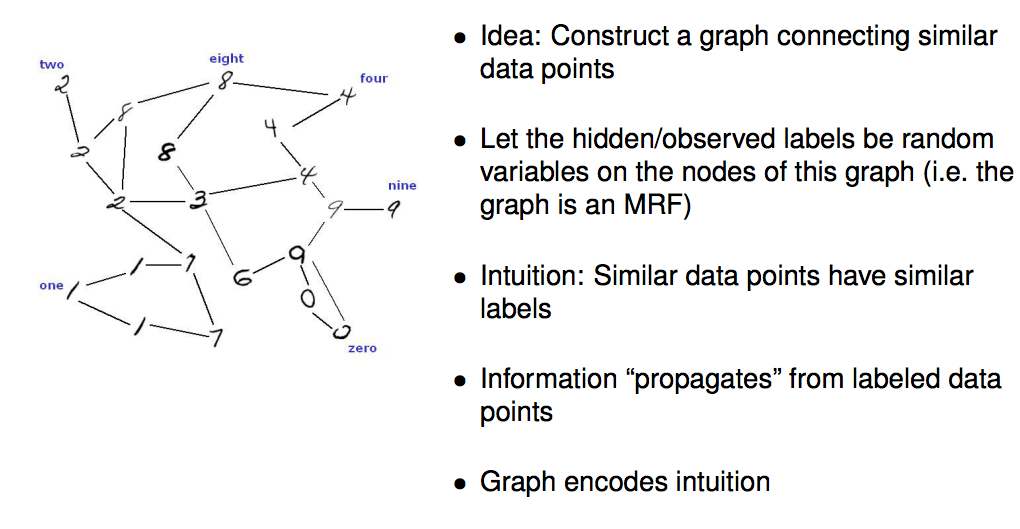 Seed labels
15
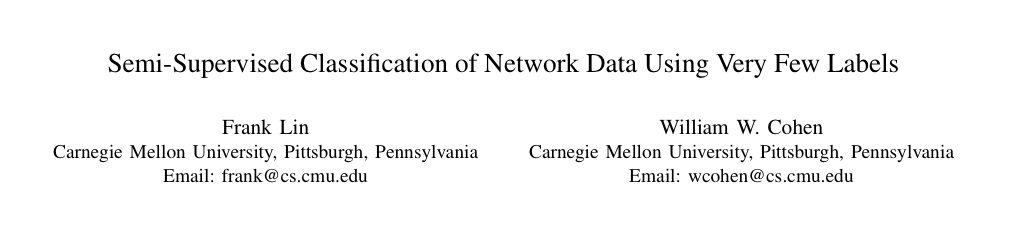 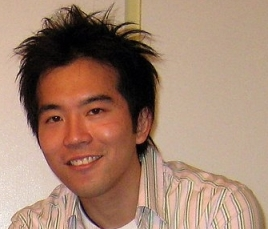 ASONAM-2010 (Advances in Social Networks Analysis and Mining)
16
Network Datasets with Known Classes
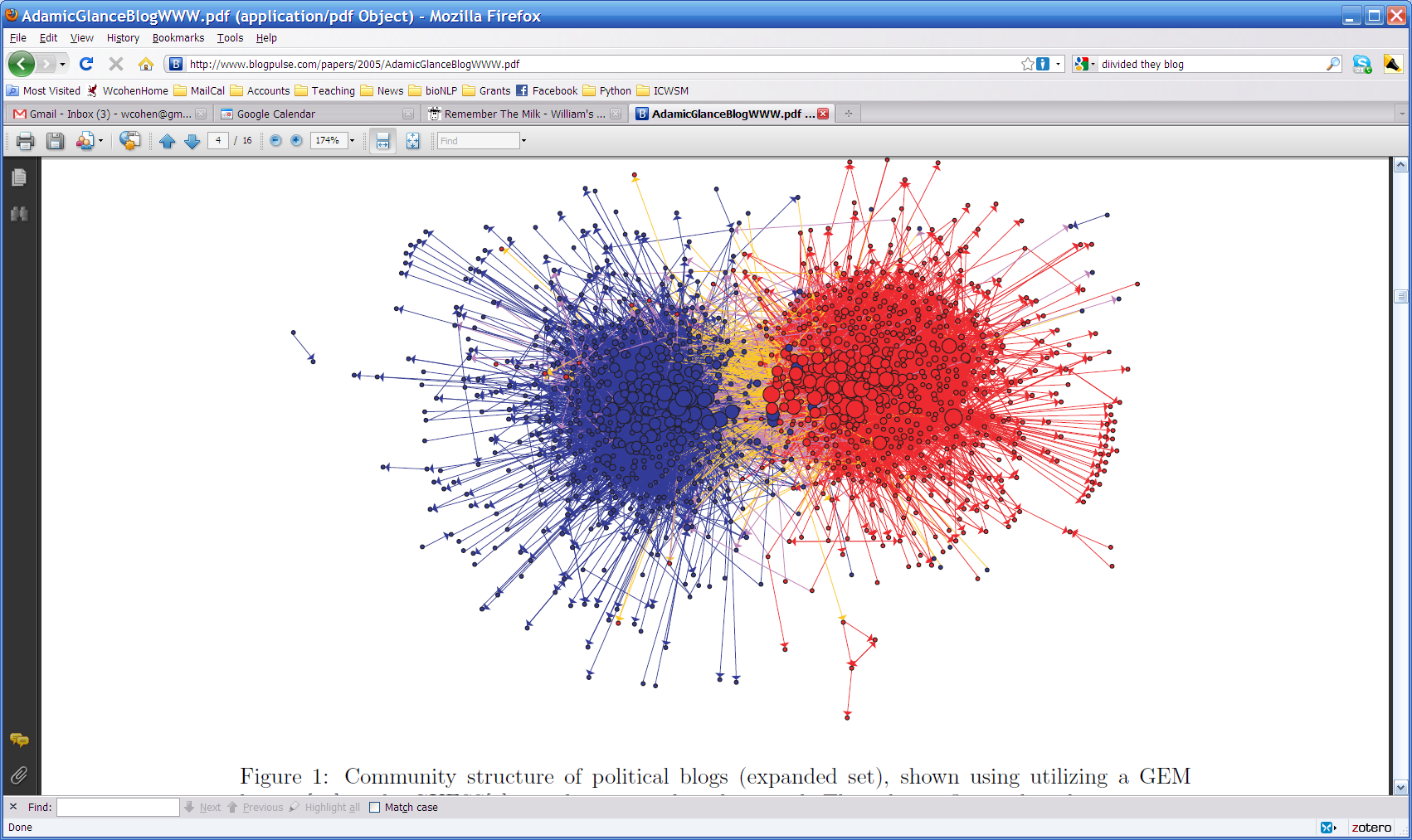 UBMCBlog
AGBlog
MSPBlog
Cora
Citeseer
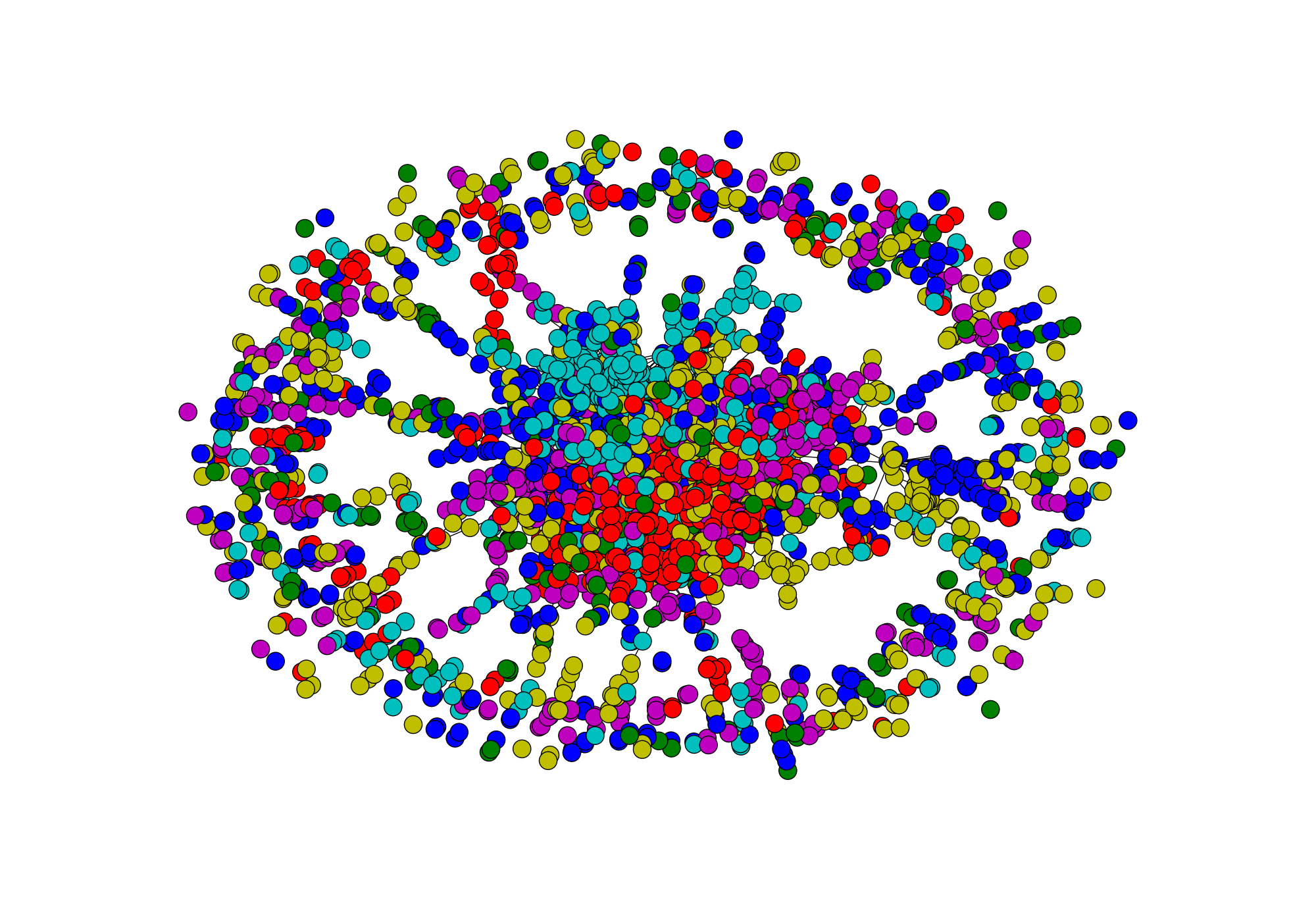 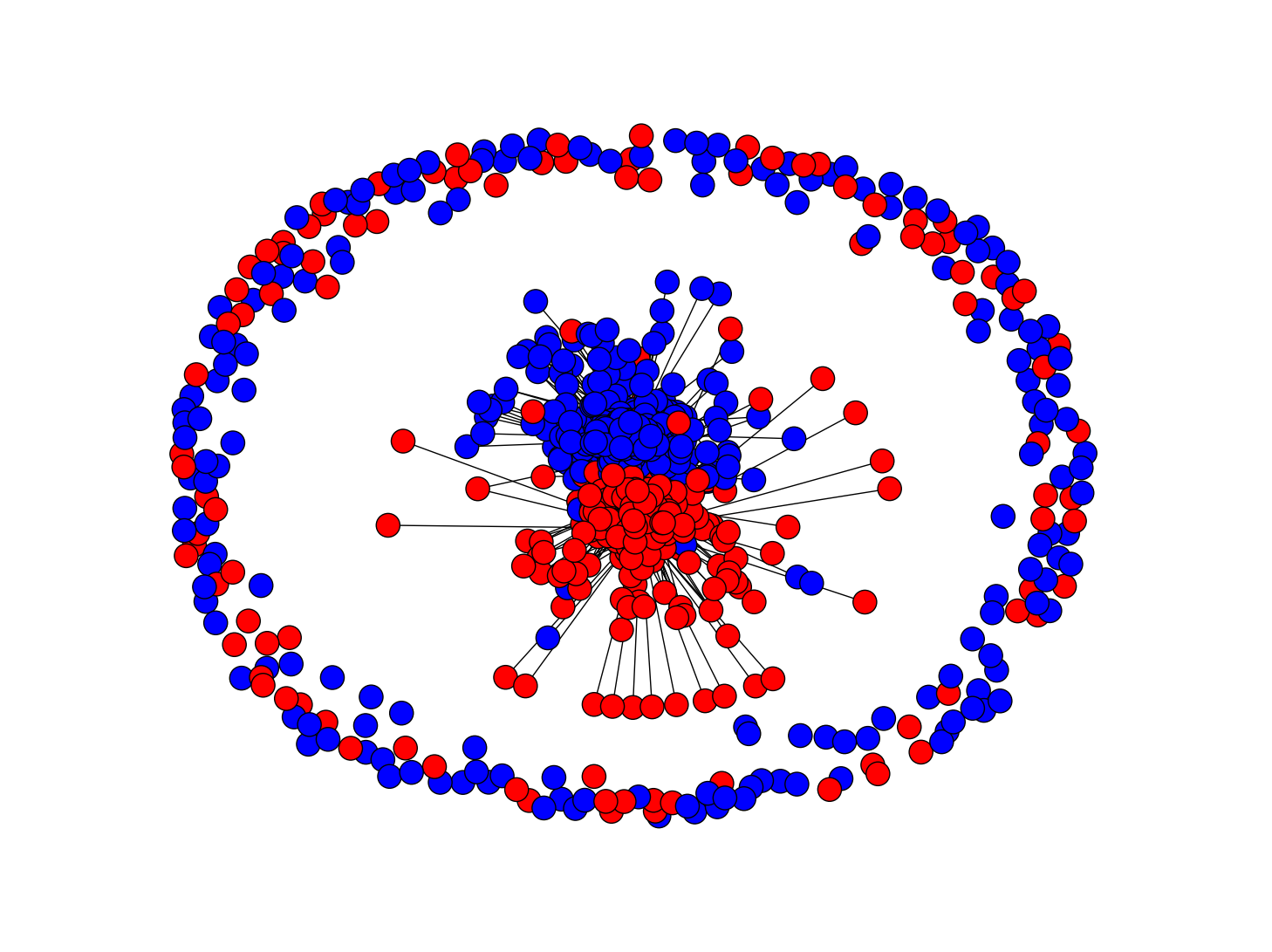 17
Some intuition
*
*
*
18
u is uniform over the seeds for class c
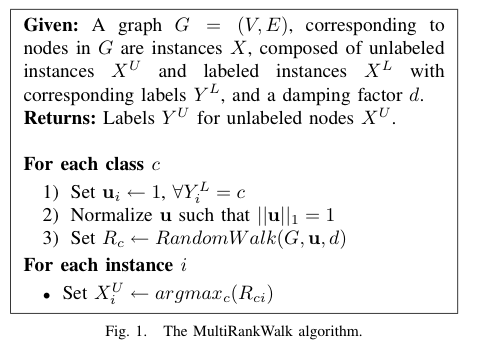 RWR - fixpoint of:
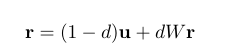 Seed selection
order by PageRank, degree, or randomly
go down list until you have at least k examples/class
19
Some intuition
*
*
*
20
We’ll discuss this soon….
Results – Blog data
Degree
Random
PageRank
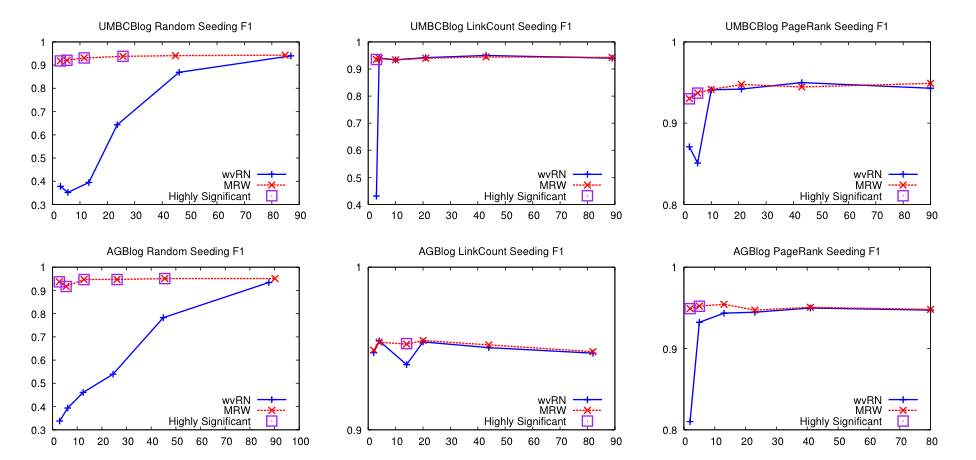 21
Results – More blog data
Degree
Random
PageRank
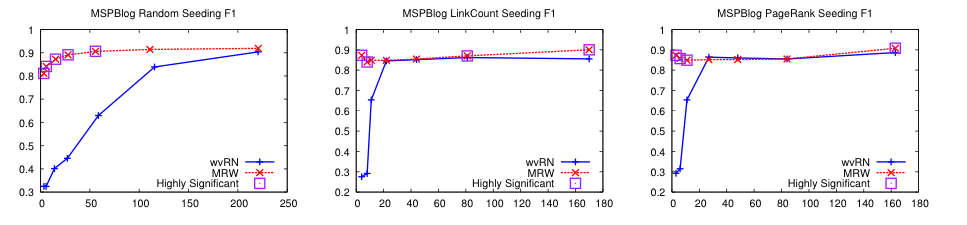 22
Results – Citation data
Degree
Random
PageRank
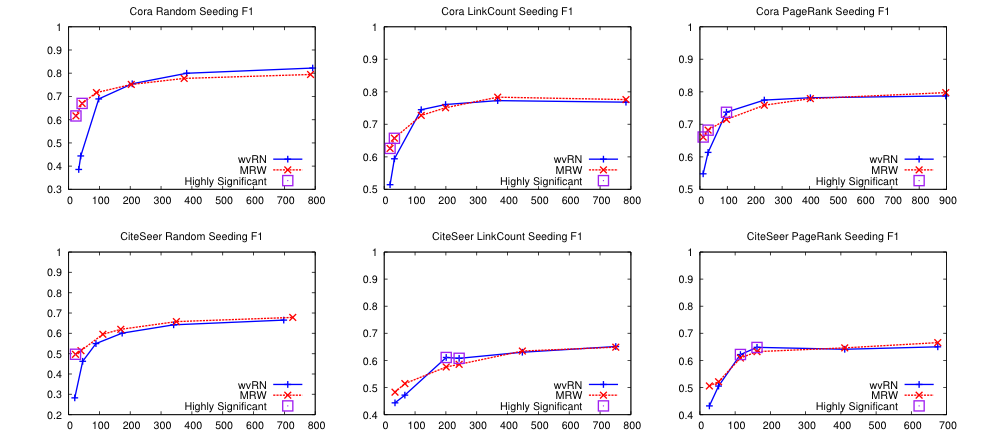 23
Seeding – MultiRankWalk
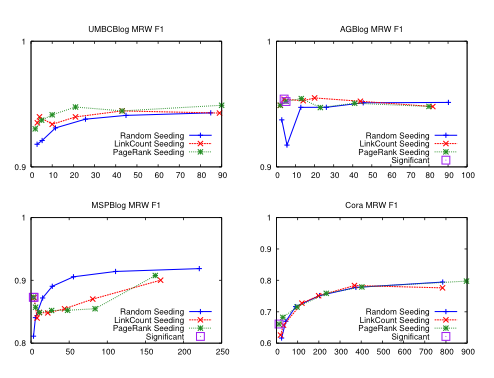 24
Seeding – HF/wvRN
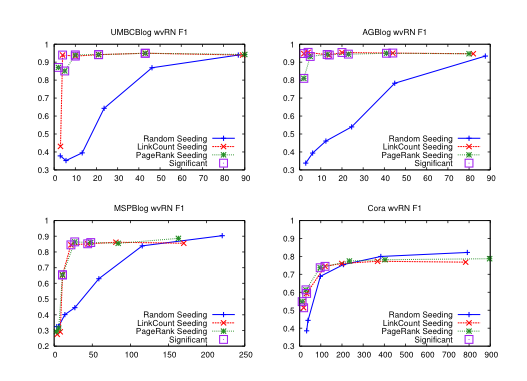 25
Back to Experiments: Network Datasets with Known Classes
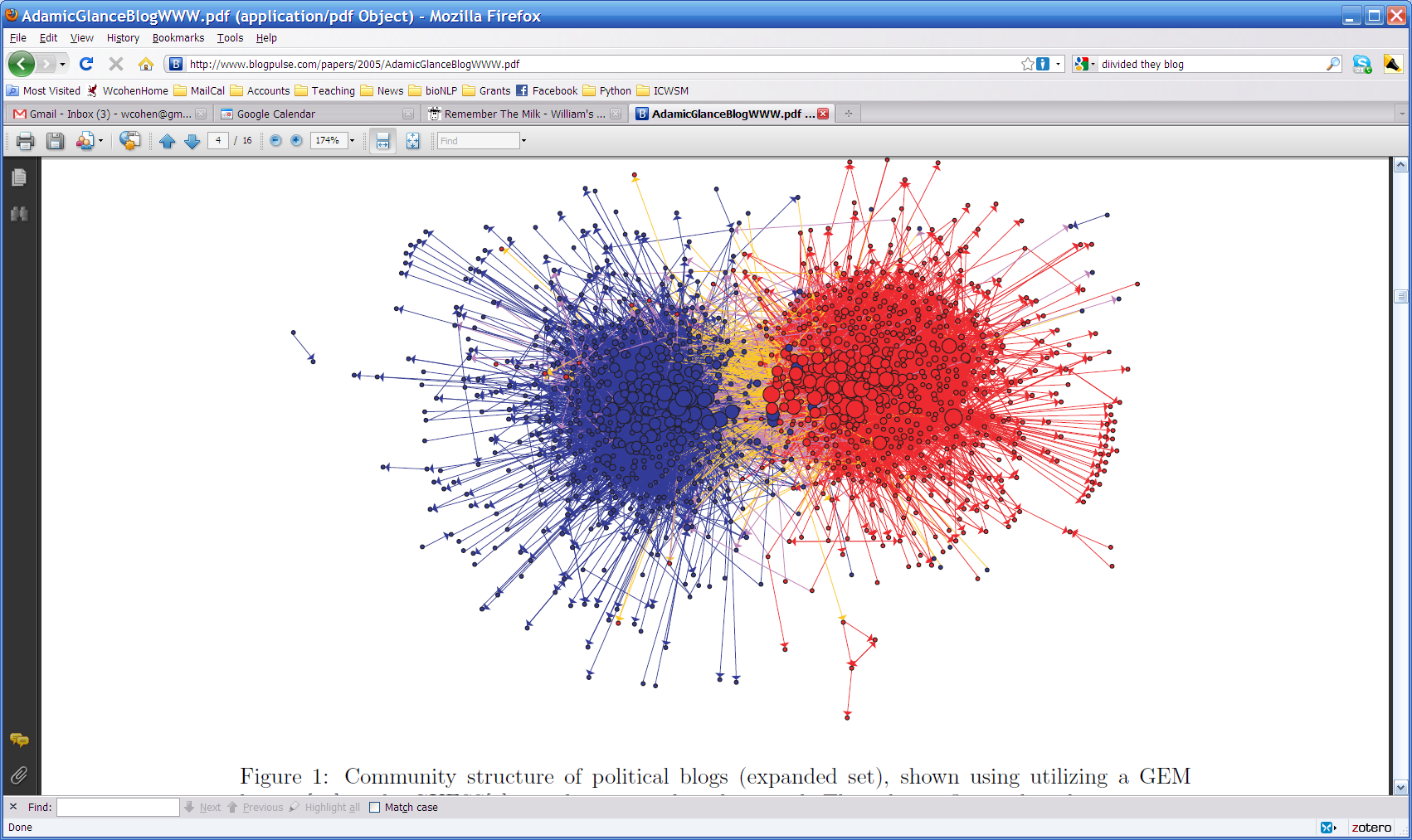 UBMCBlog
AGBlog
MSPBlog
Cora
Citeseer
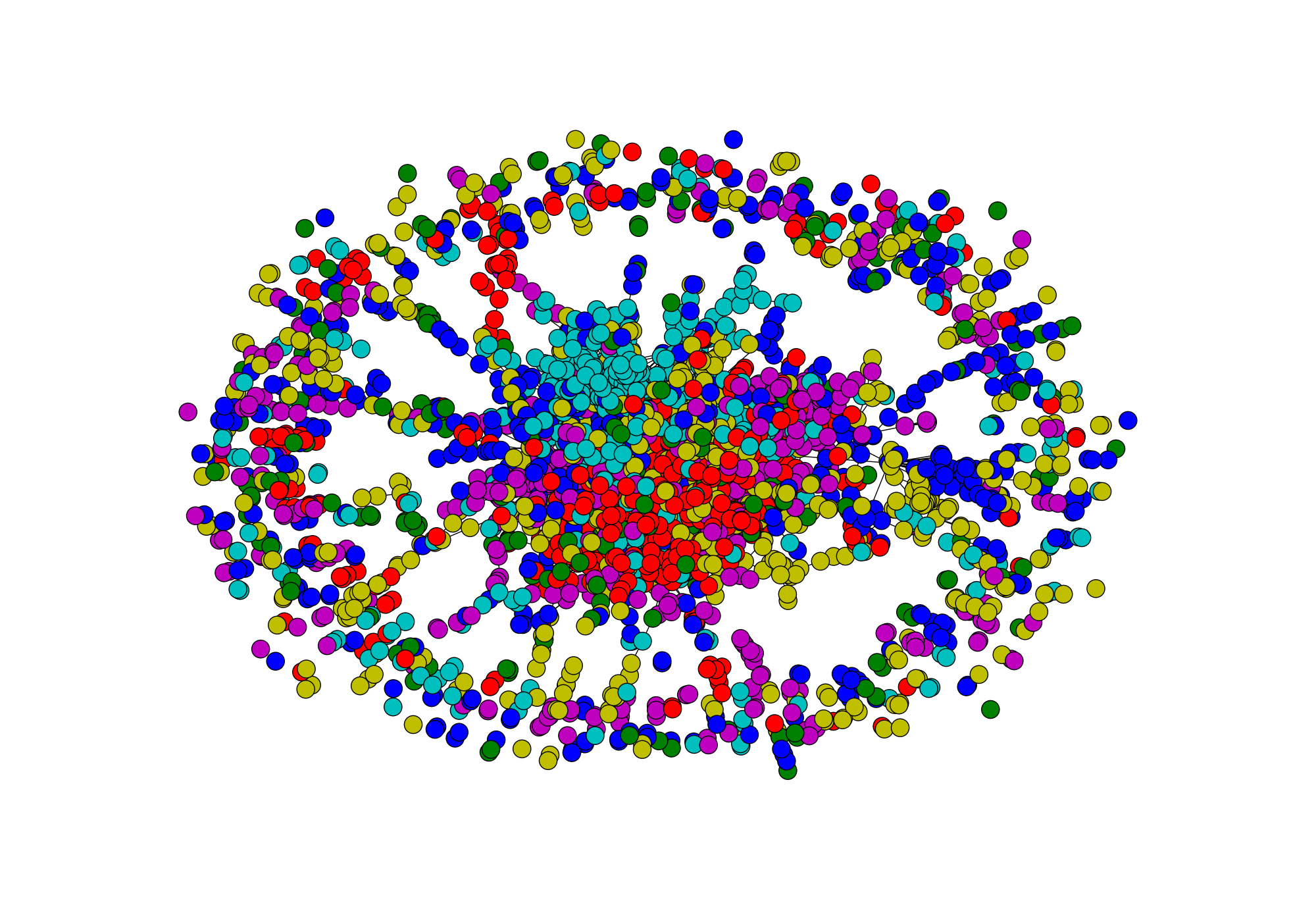 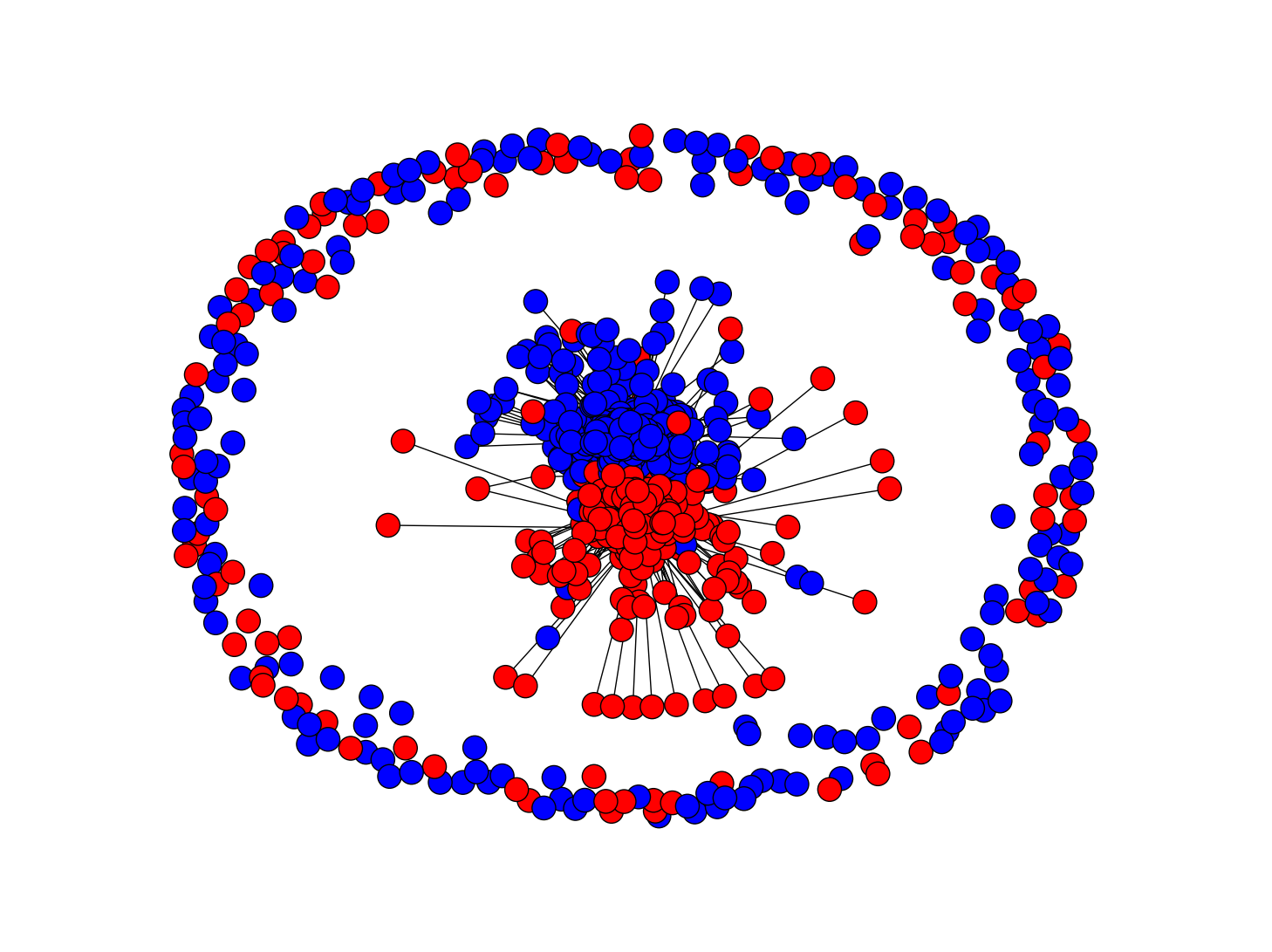 26
MultiRankWalk vs wvRN/HF/CoEM
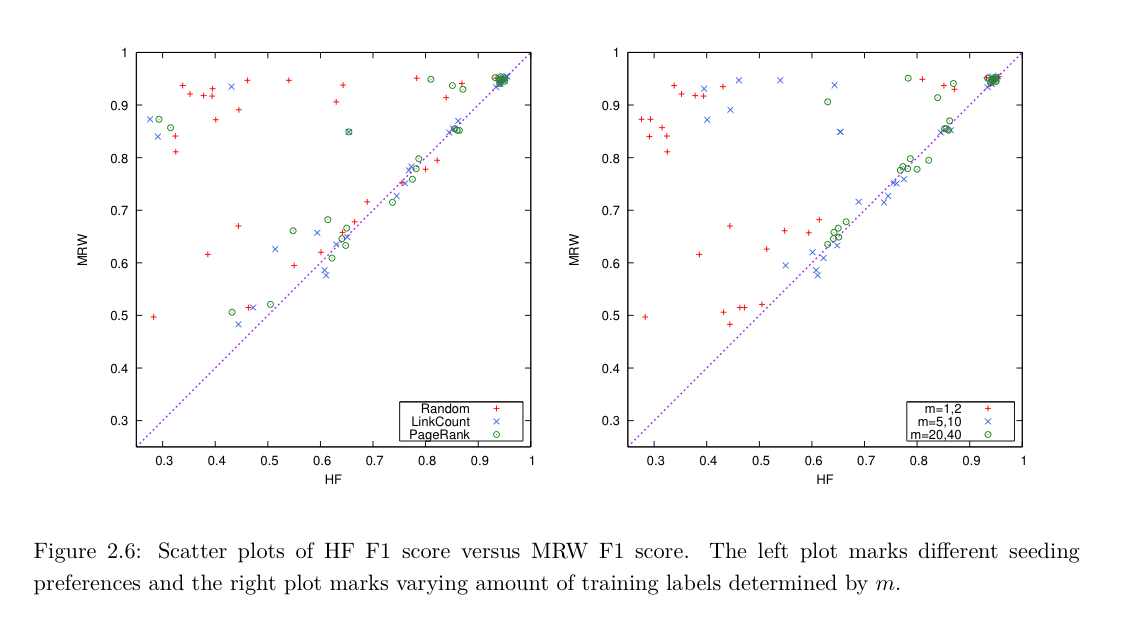 27
How well does MWR work?
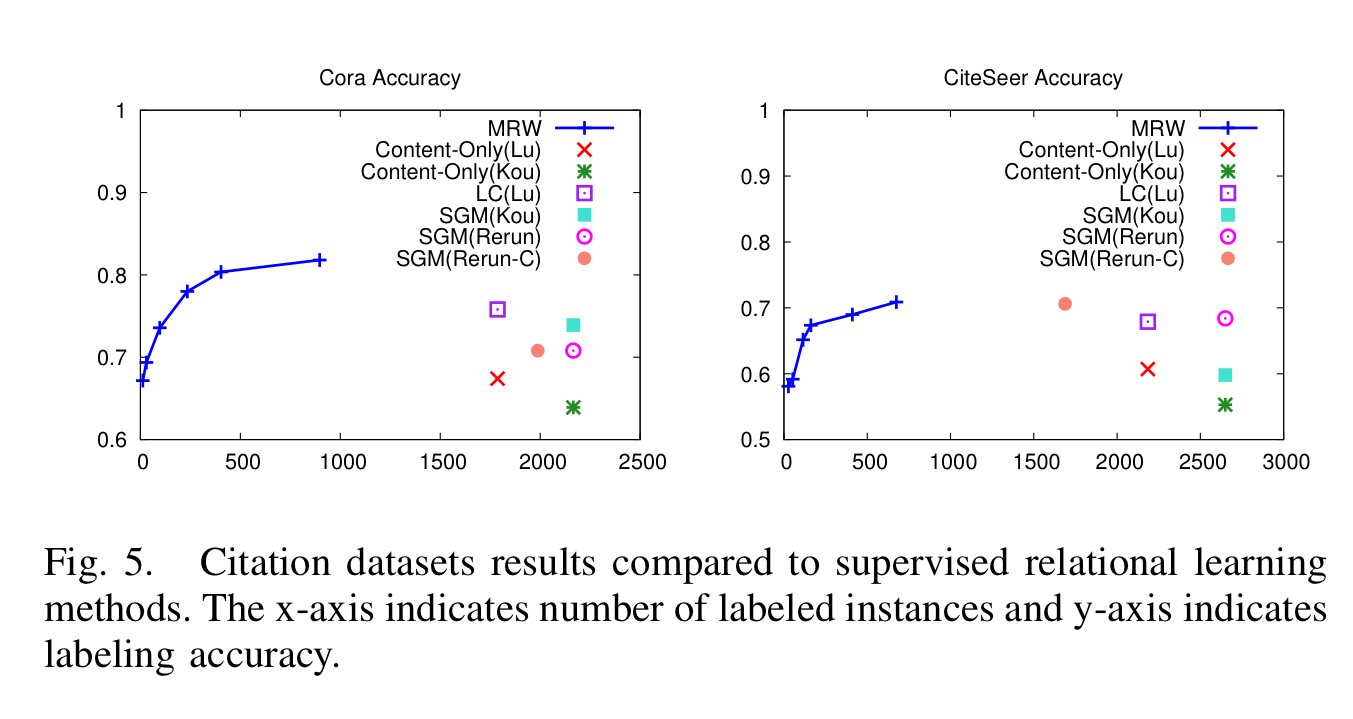 28
[Speaker Notes: Re-run-C connected version of dataset
Lu is Lu & Getoor, 2003]
Parameter Sensitivity
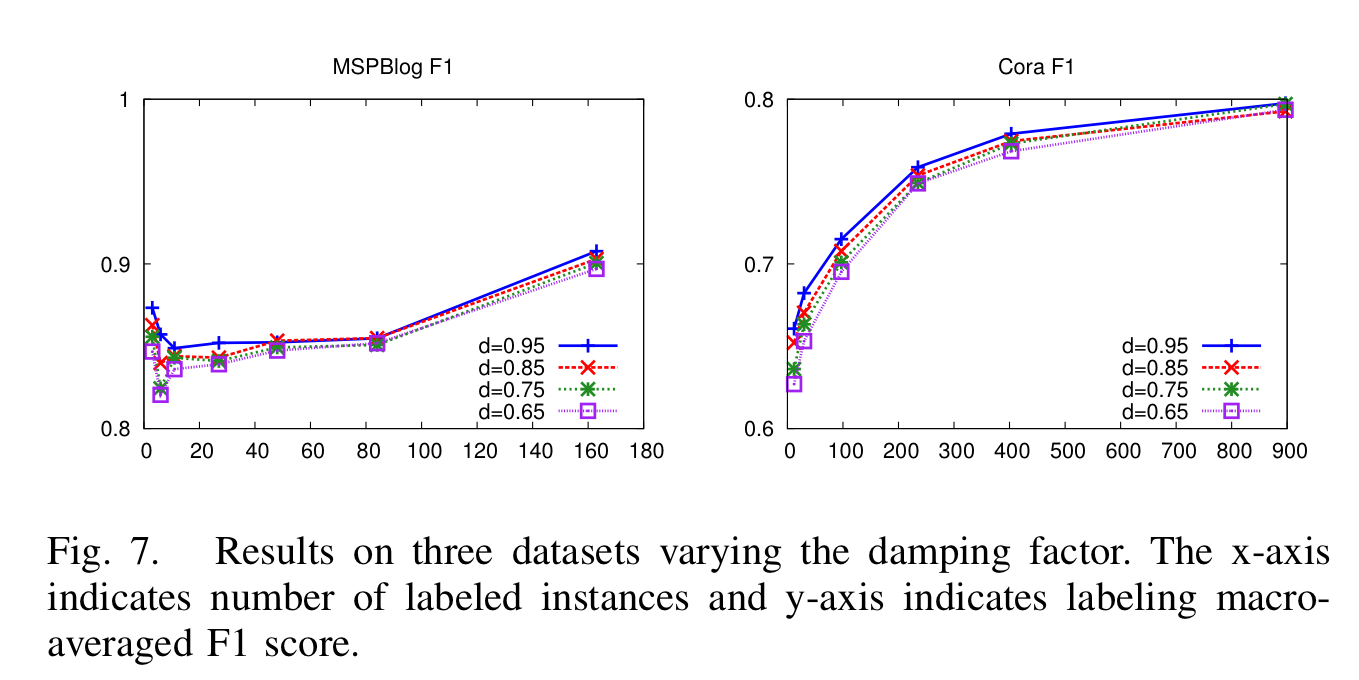 29
Harmonic Fieldsaka coEM aka wvRN
30
CoEM/HF/wvRN
One definition [MacKassey & Provost, JMLR 2007]:…
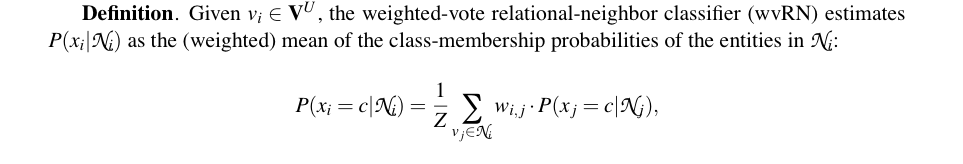 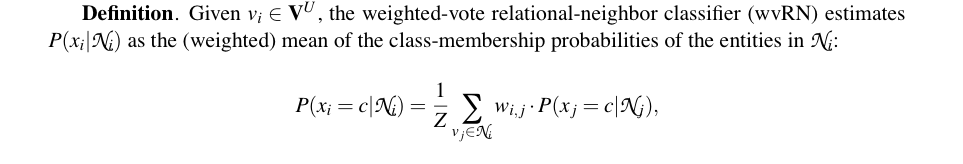 Another definition: A harmonic field (HF) – the score of each node in the graph is the harmonic (linearly weighted) average of its neighbors’ scores --- also sometimes called LP-ZGL

[X. Zhu, Z. Ghahramani, and J. Lafferty, ICML 2003]
31
contexts
NPs
Pittsburgh
+
-
-
Co-EM Learner: equivalent to HF on a bipartite graph (Ghani & Nigam, 2000)
+
+
+
+
+
lives in _
+
+
+
-
-
-
-
-
-
-
-
-
-
32
The HF Algorithm
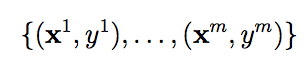 = labeled examples
= unlabeled examples
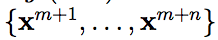 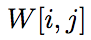 = graph = similarity between xi and xj
Optimization problem: minimize
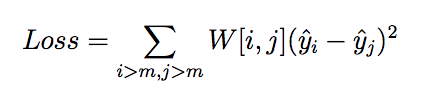 subject to constraint that all labeled examples are classified correctly
33
The HF Loss In Matrix Form
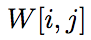 = graph = similarity between xi and xj  is symmetric
34
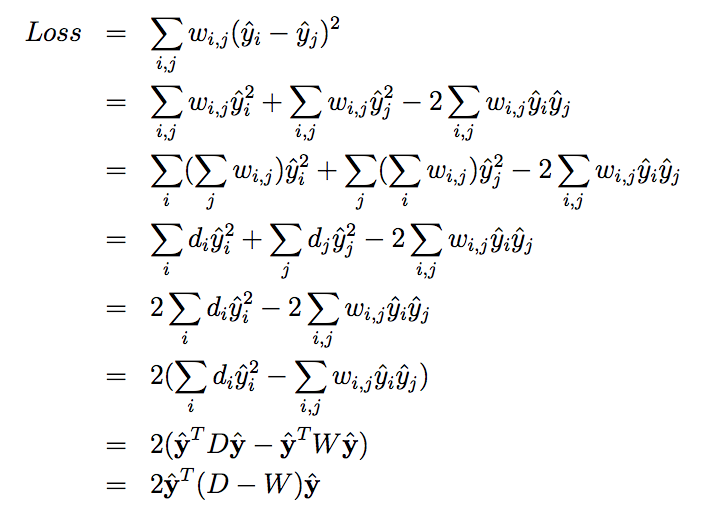 35
The HF Algorithm
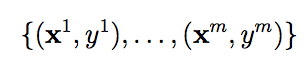 = labeled examples
= unlabeled examples
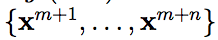 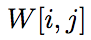 = graph = similarity between xi and xj
S[i,i] = 1 for all seed nodes i<m+1
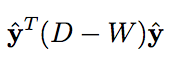 Optimization problem: minimize
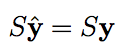 subject to
36
The HF Algorithm
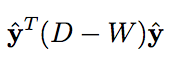 Optimization problem: minimize
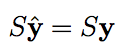 subject to
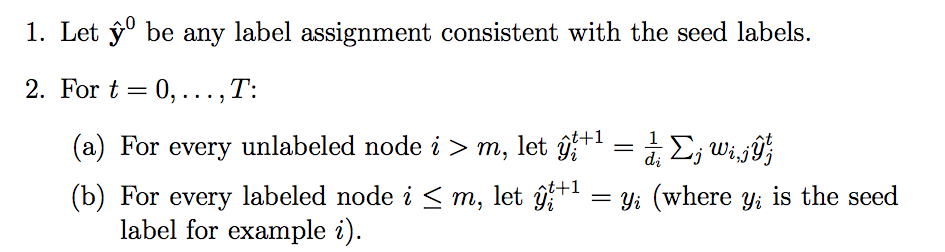 This converges quickly: on Frank’s data usually 5-10 iterations was best (and more tends to overfit)
37
What is HF aka coEM aka wvRN?
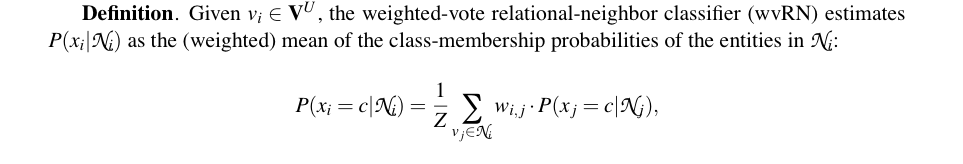 Algorithmically:

HF propagates weights and then resets the seeds to their initial value
MRW propagates weights and does not reset seeds
38
MultiRank Walk vs HF/wvRN/CoEM
Seeds are marked S
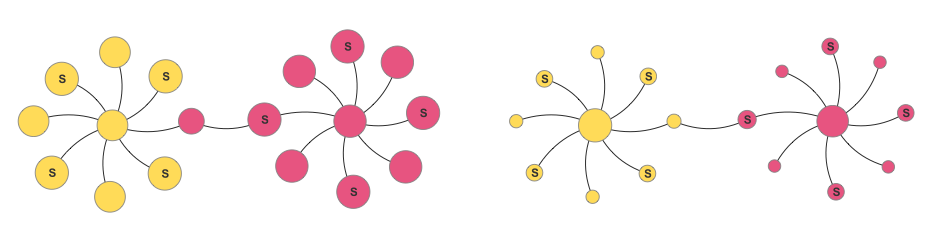 HF
MRW
39
MultiRank Walk vs HF/wvRN/CoEM
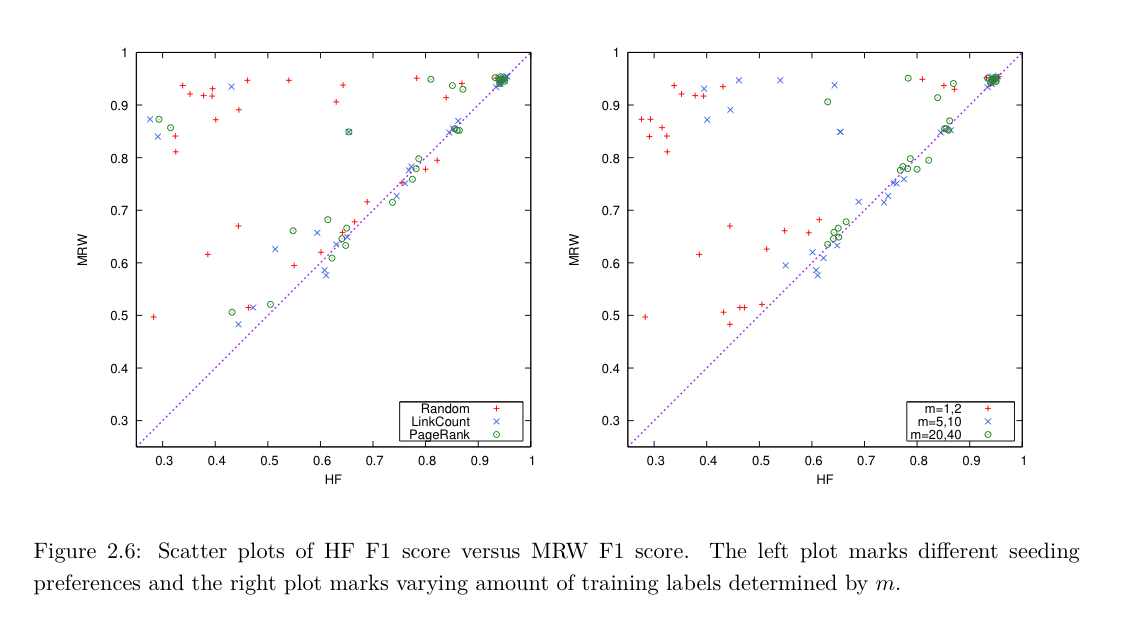 40
SSL as optimizationand Modified Adsorptionslides from Partha Talukdar
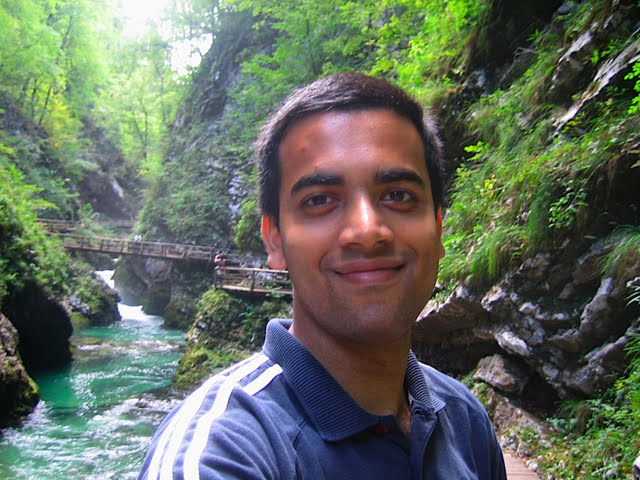 41
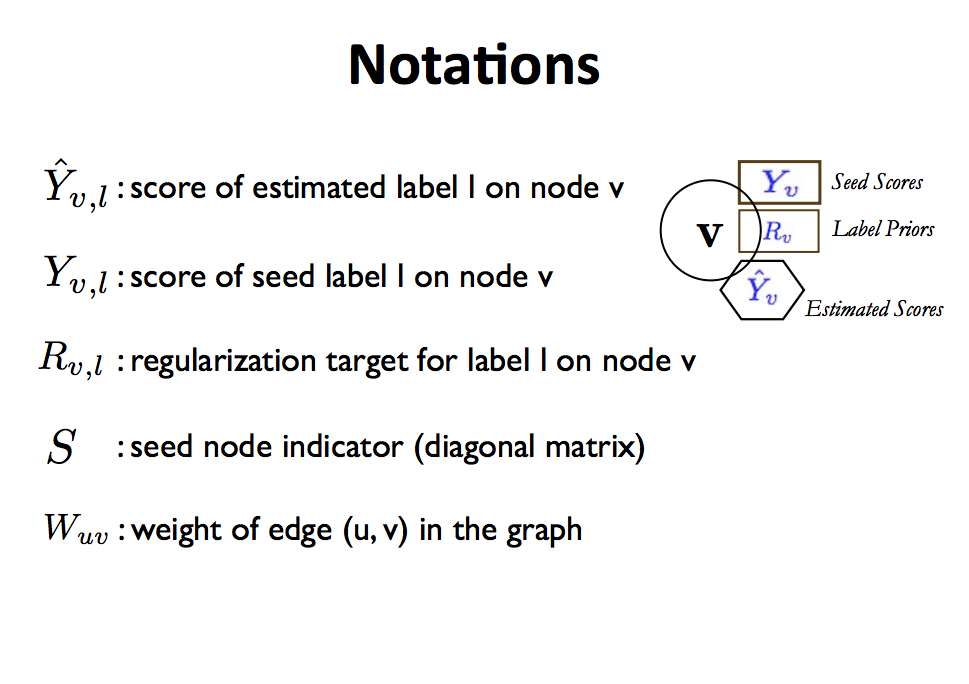 42
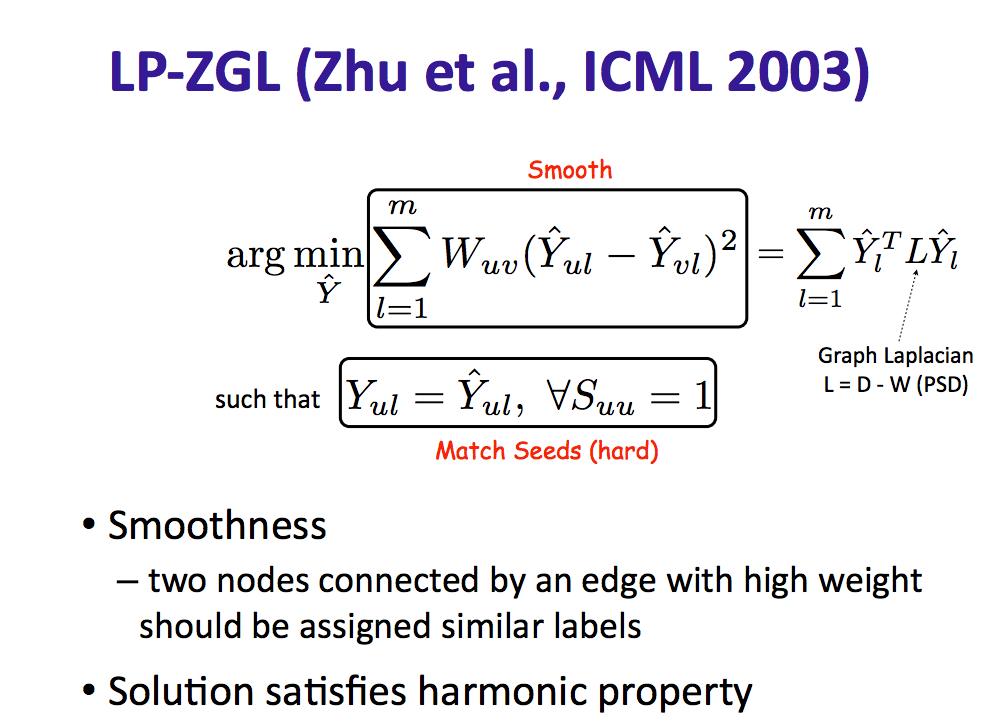 yet another name for HF/wvRN/coEM
43
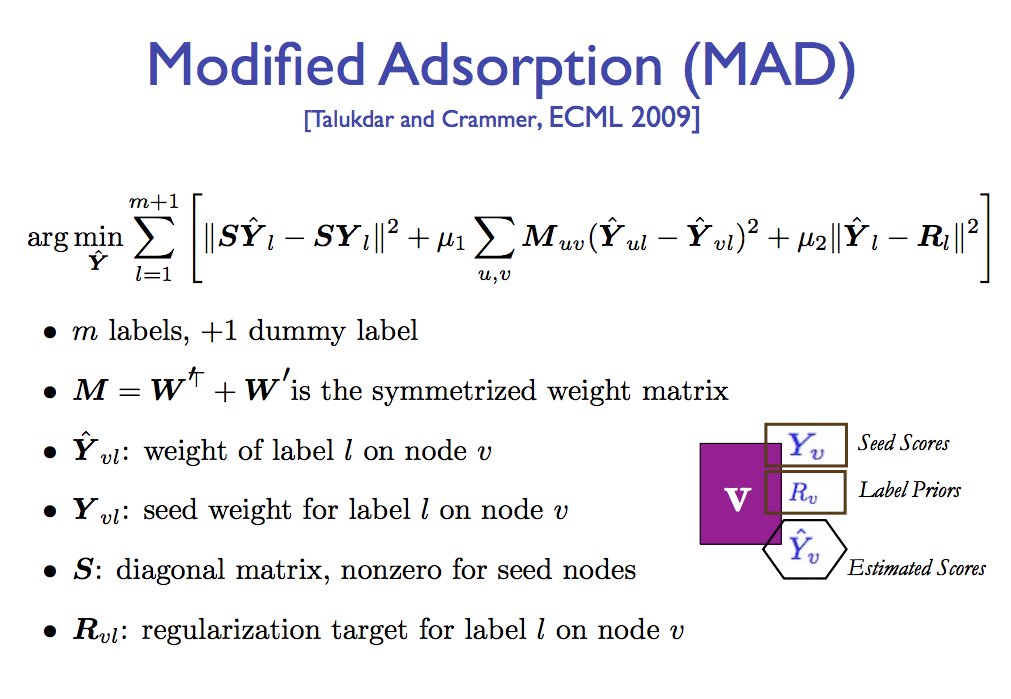 match seeds
smoothness
prior
44
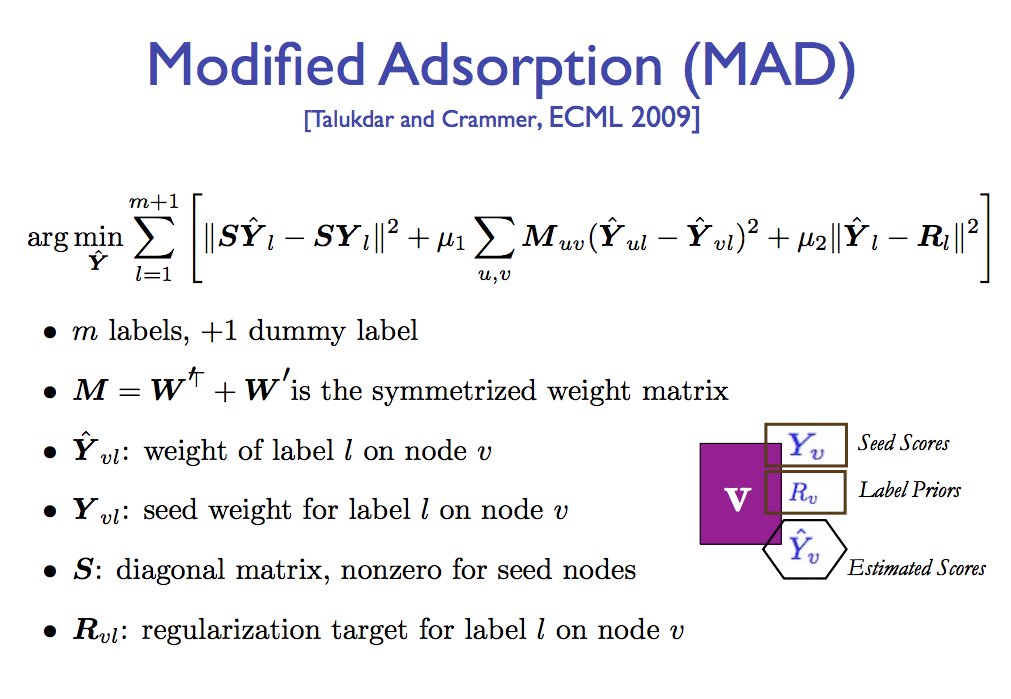 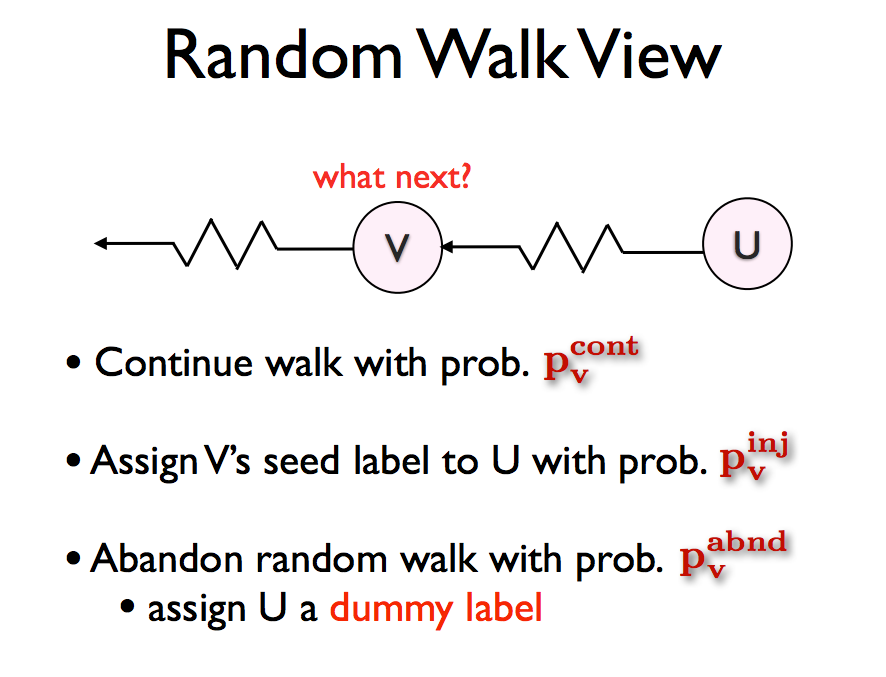 Adsorption SSL algorithm
45
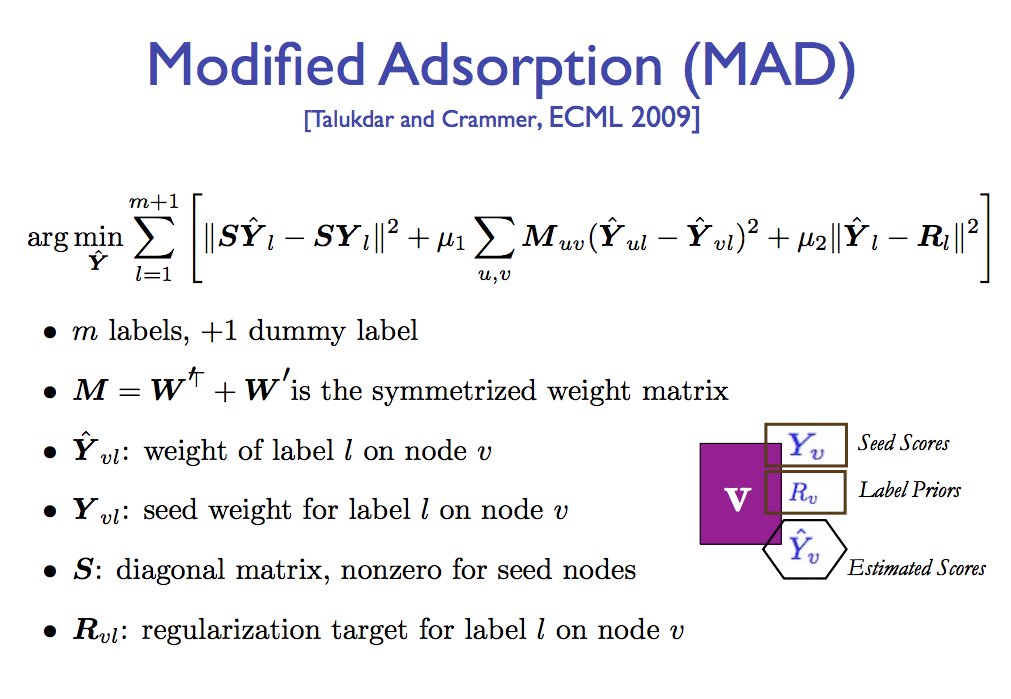 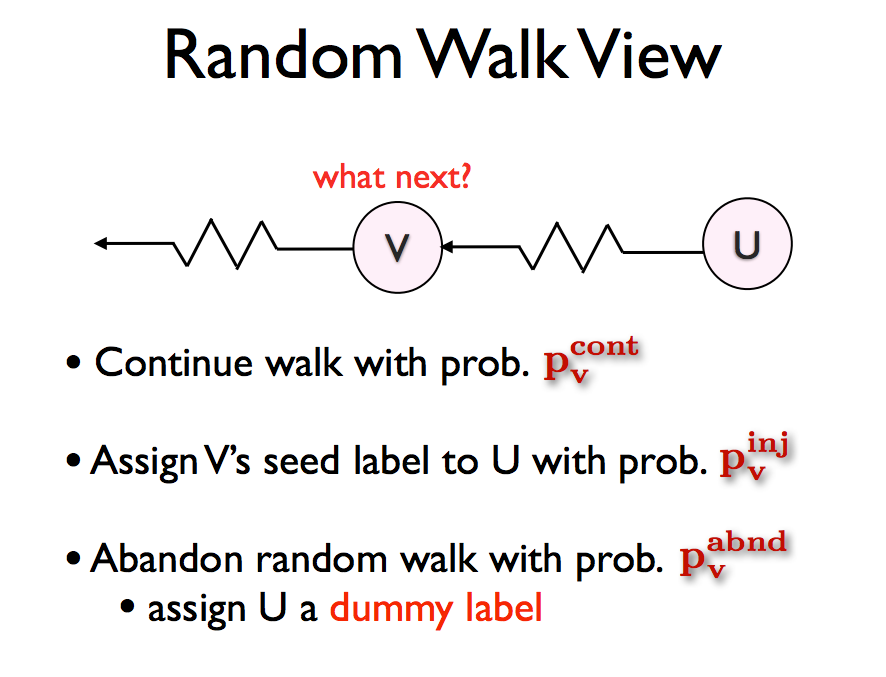 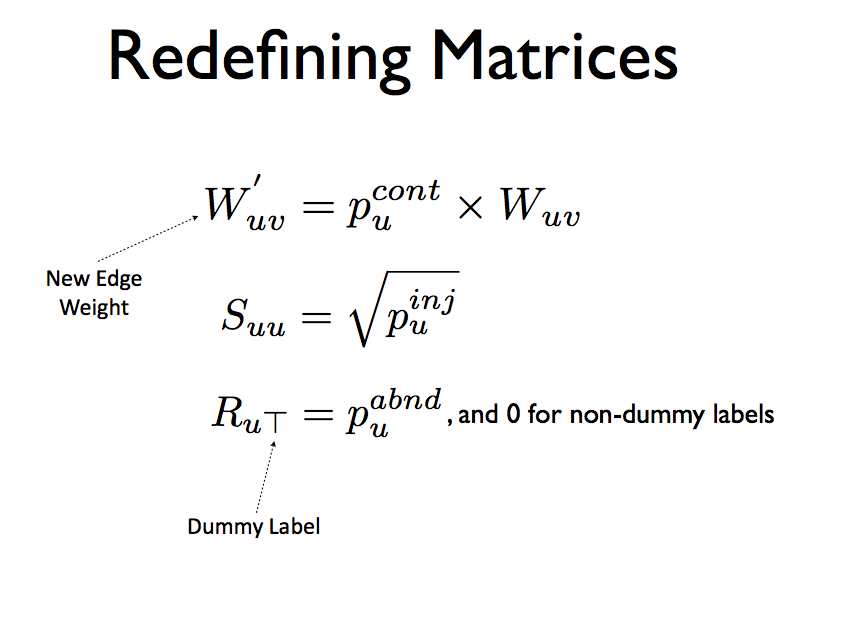 46
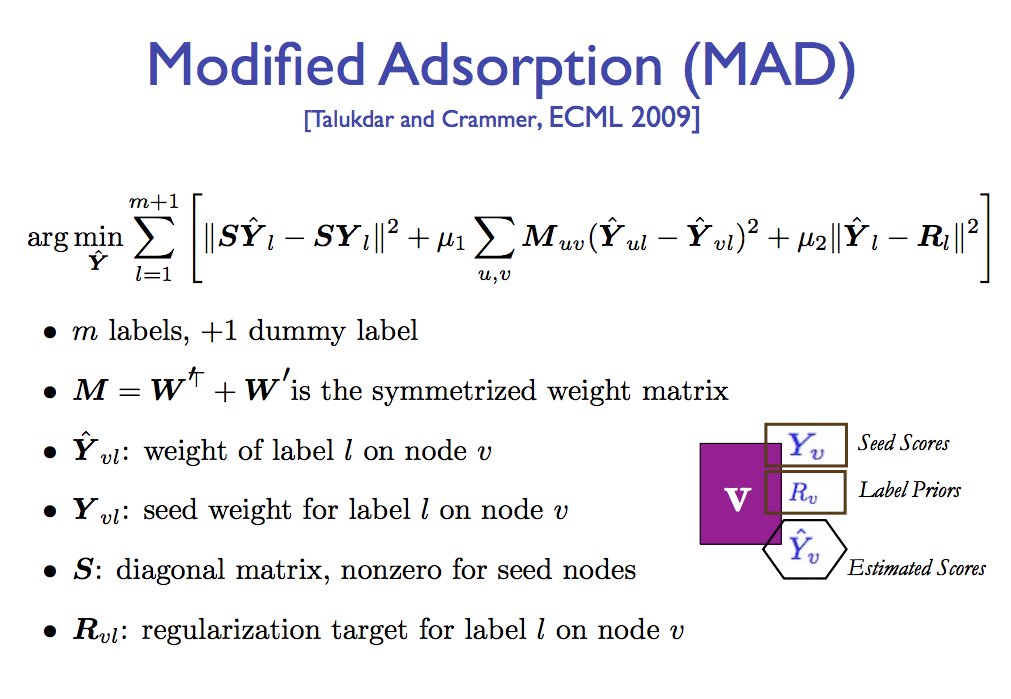 47
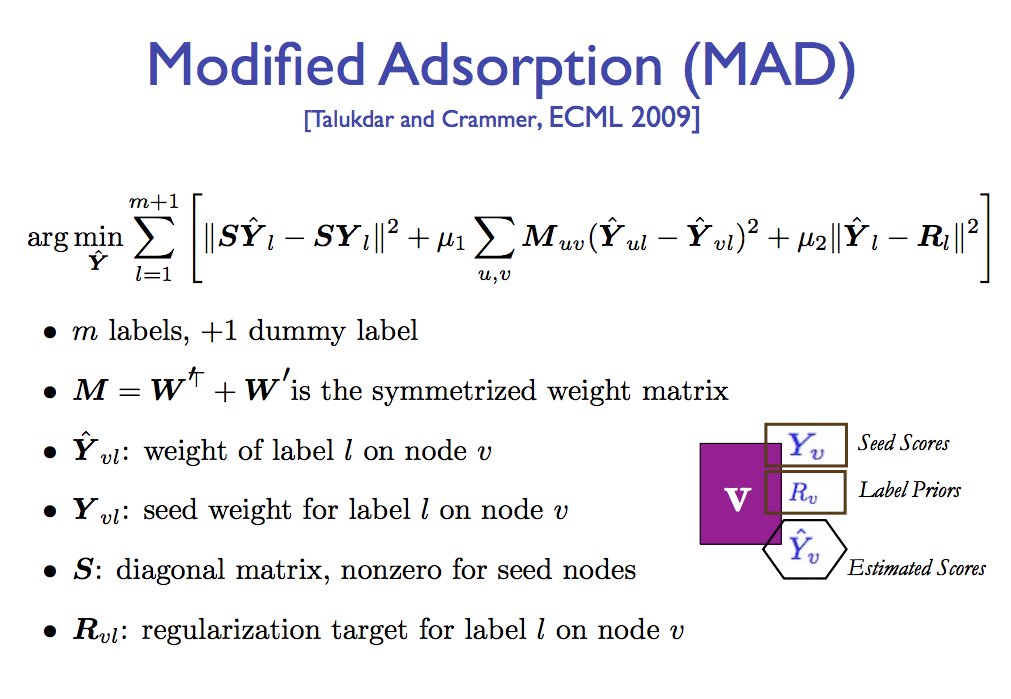 How to do this minimization?
First, differentiate to find min is at


The minimize with Jacobi method (which works for linear matrix equations like this one)
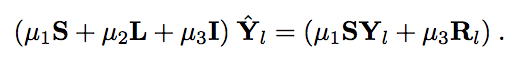 48
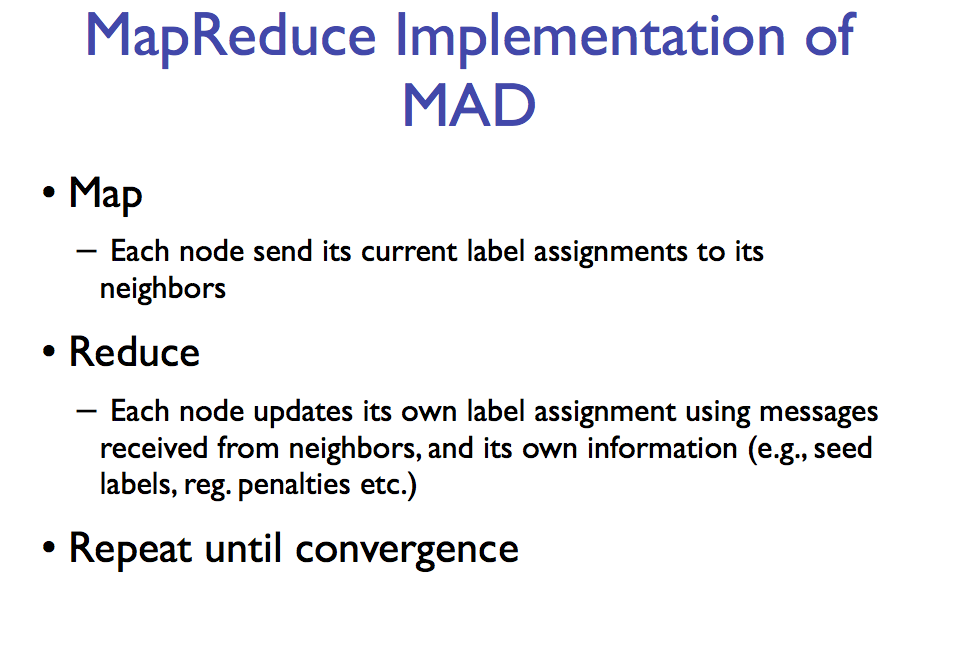 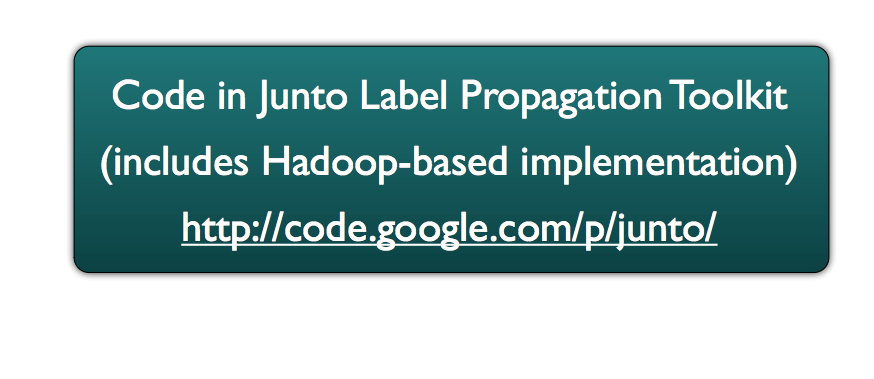 49
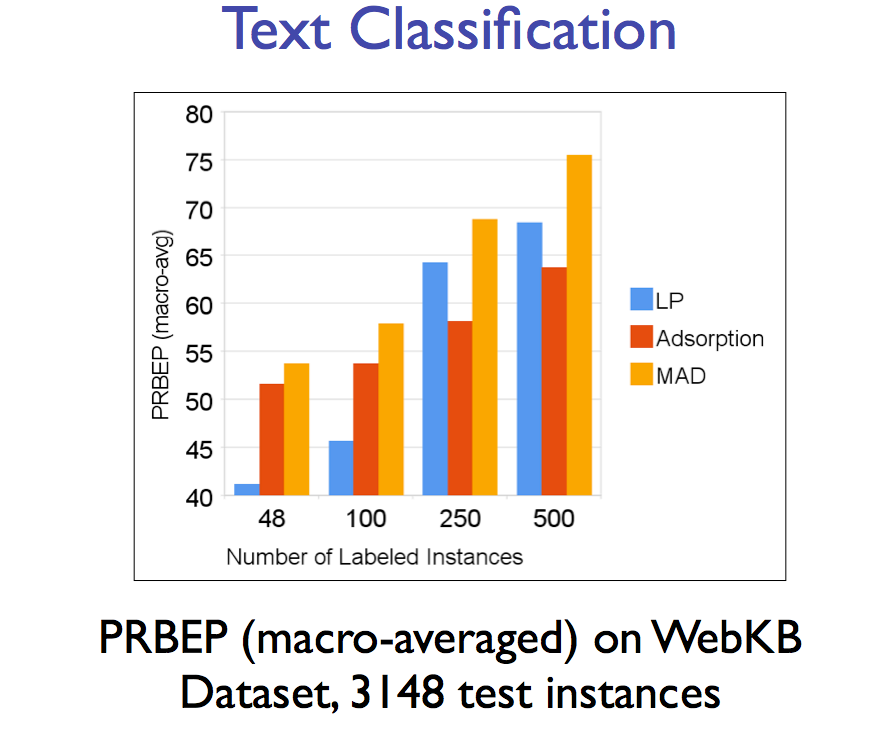 k-NN graph
/HF/…
precision-recall break even point
50
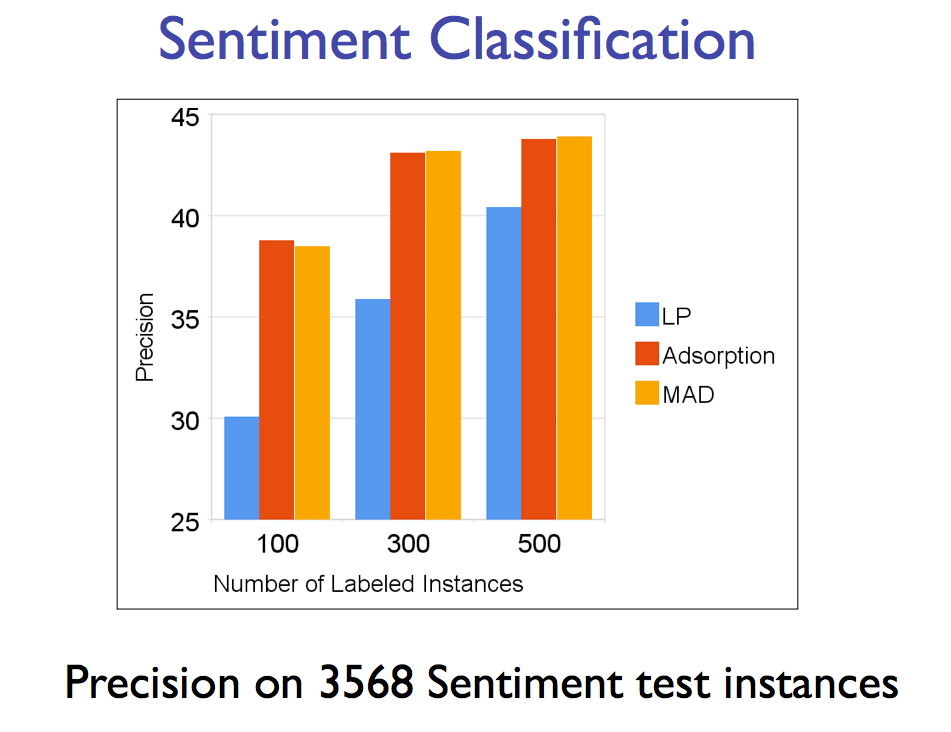 k-NN graph
/HF/…
51
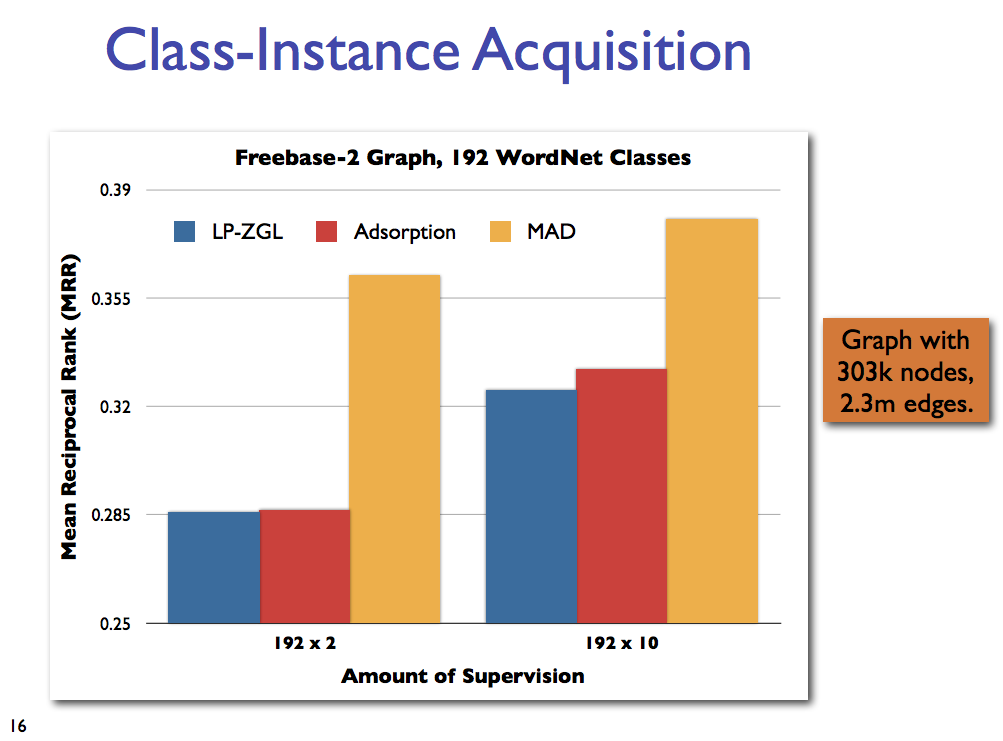 coupling graph
/HF/…
52
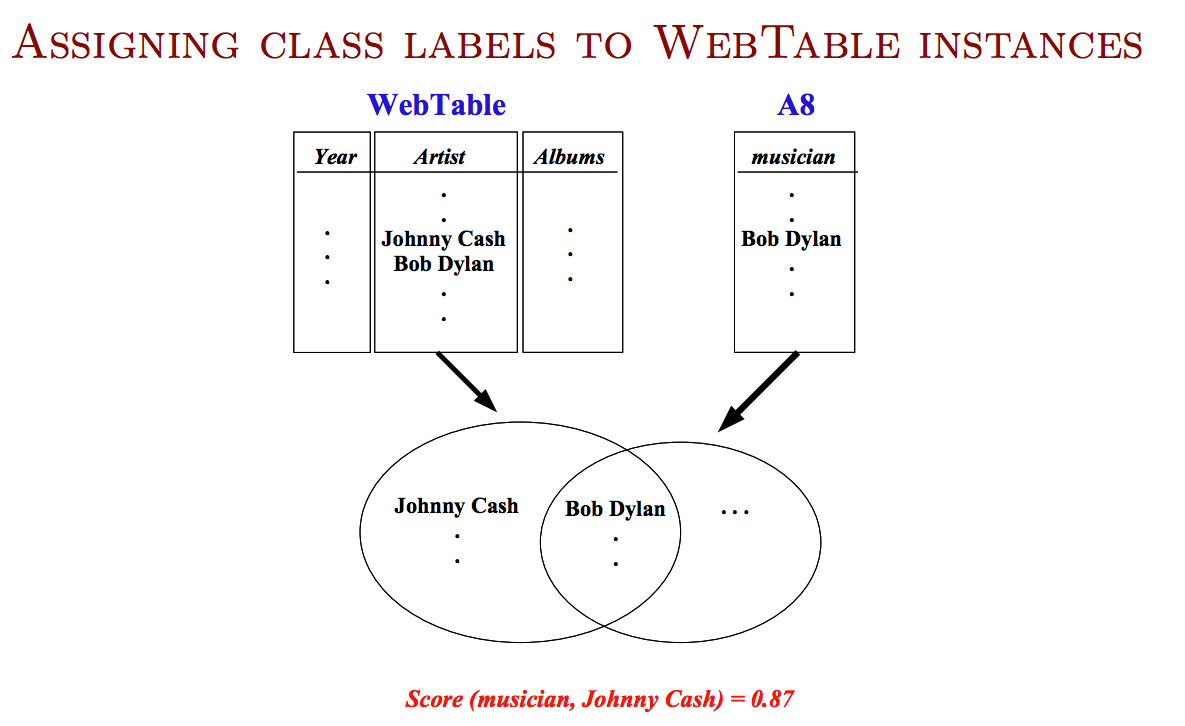 from HTML tables on the web that are used for data, not formatting
from mining patterns like “musicians such as Bob Dylan”
53
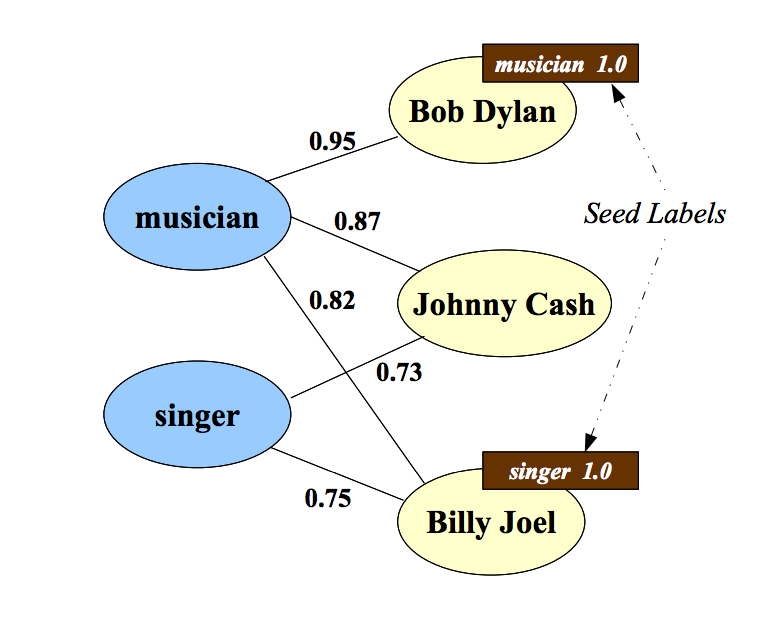 54
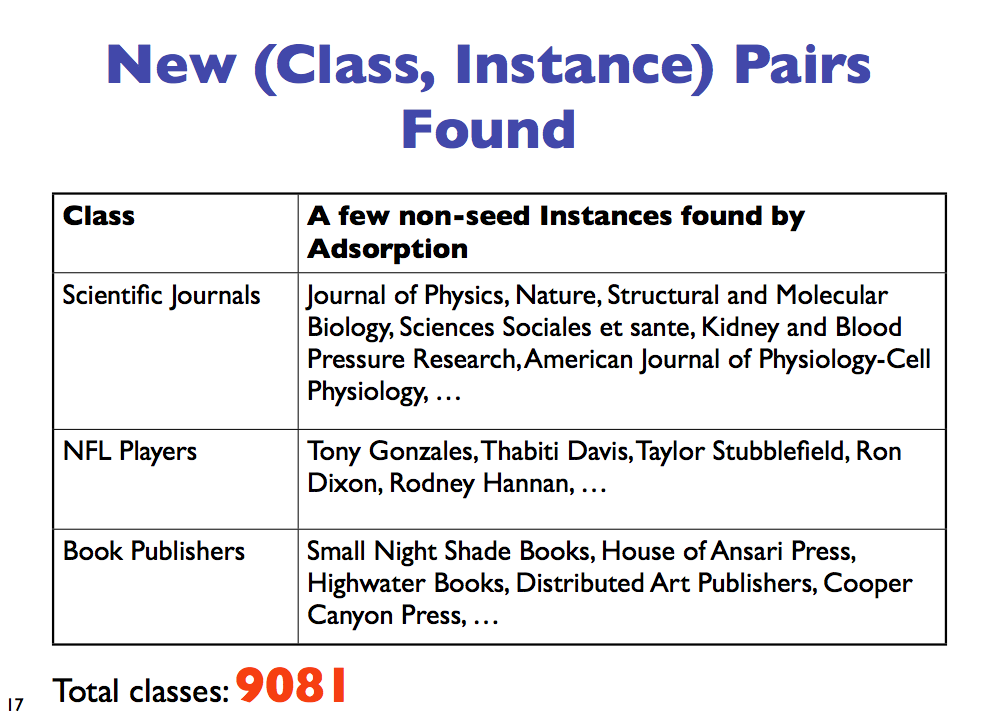 55
Scaling up Graph SSL
56
Followup work (AIStats 2014)
Propagating labels requires usually small number of optimization passes
Basically like label propagation passes
Each is linear in 
the number of edges 
and the number of labels being propagated
Can you do better?
basic idea: store labels in a countmin sketch
which is basically an compact approximation of an objectdouble mapping
57
Count-min sketches
split a real vector into k ranges, one for each hash function
cm.inc(“fred flintstone”, 3):
add the value to each hash location
h3
h1
h2
cm.inc(“barney rubble”,5):
h3
h2
h1
58
Count-min sketches
split a real vector into k ranges, one for each hash function
3
cm.get(“fred flintstone”):
take min when retrieving a value
h3
h1
h2
5
cm.get(“barney rubble):
h3
h2
h1
59
Followup work (AIStats 2014)
Propagating labels requires usually small number of optimization passes
Basically like label propagation passes
Each is linear in 
the number of edges 
and the number of labels being propagated
the sketch size
sketches can be combined linearly without “unpacking” them: sketch(av + bw) = a*sketch(v)+b*sketch(w)
sketchs are good at storing skewed distributions
60
Followup work (AIStats 2014)
Label distributions are often very skewed
sparse initial labels
community structure: labels from other subcommunities have small weight
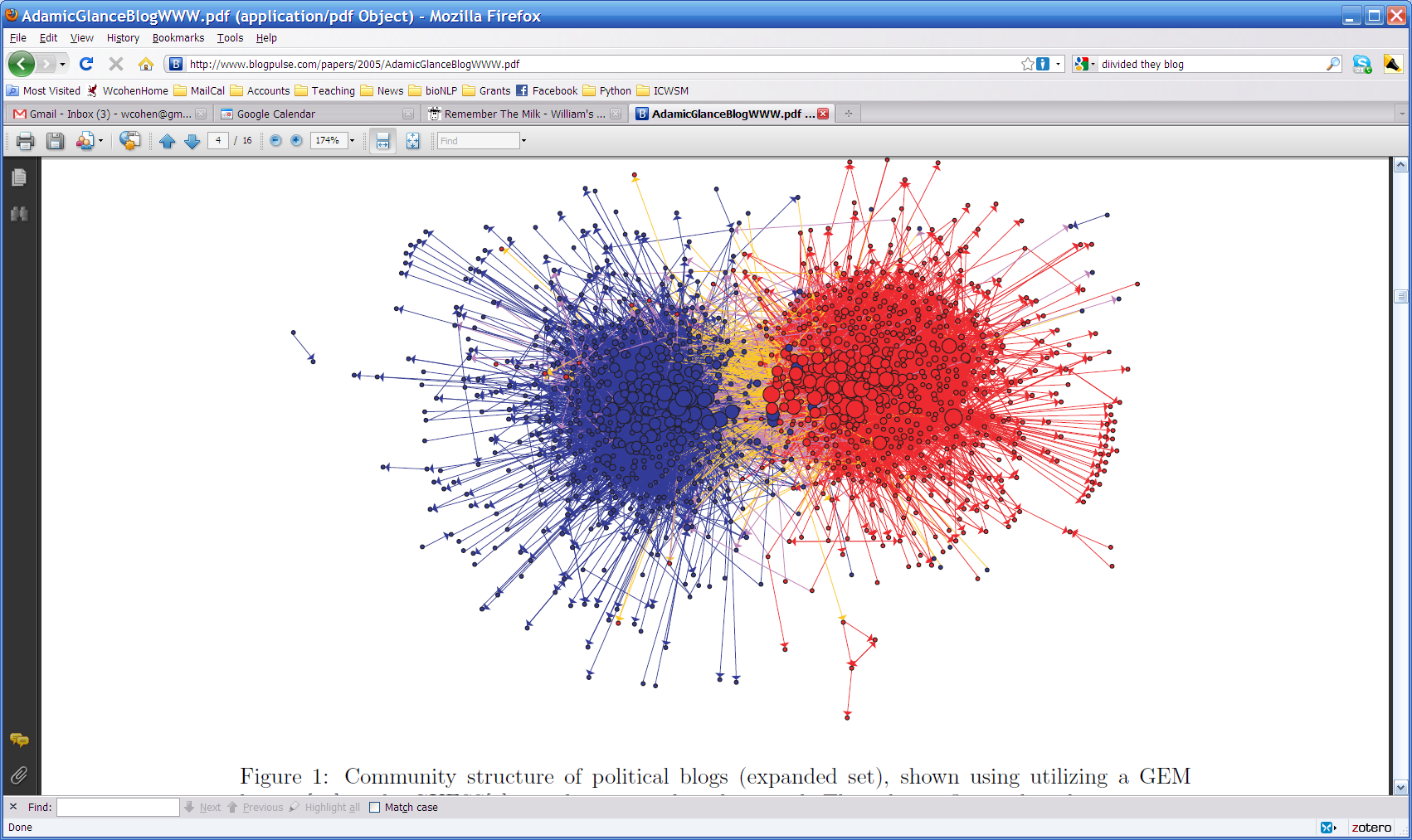 61
Followup work (AIStats 2014)
“self-injection”: similarity computation
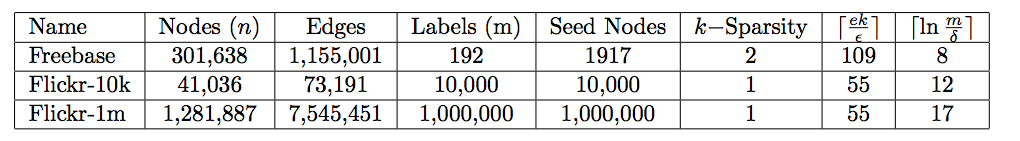 Flick-10k
Freebase
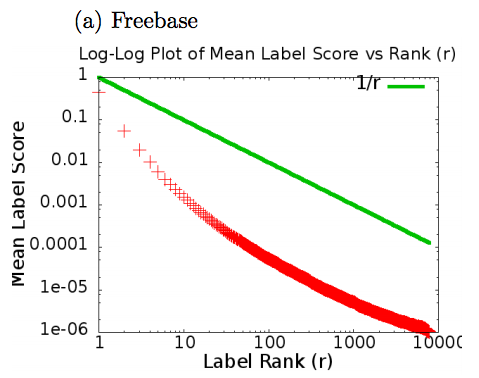 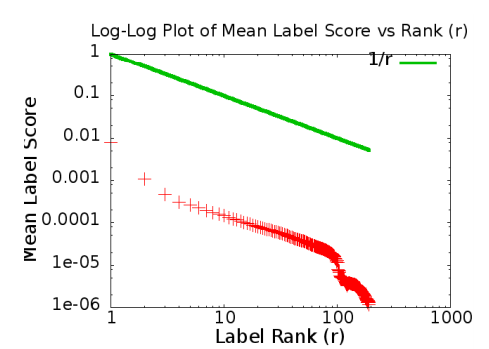 62
Followup work (AIStats 2014)
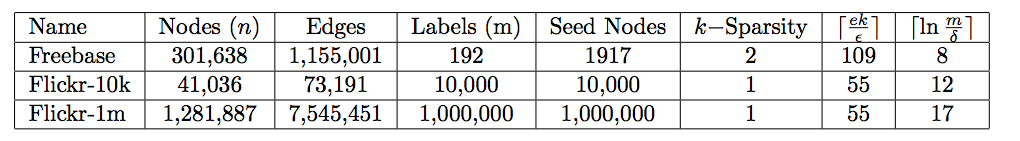 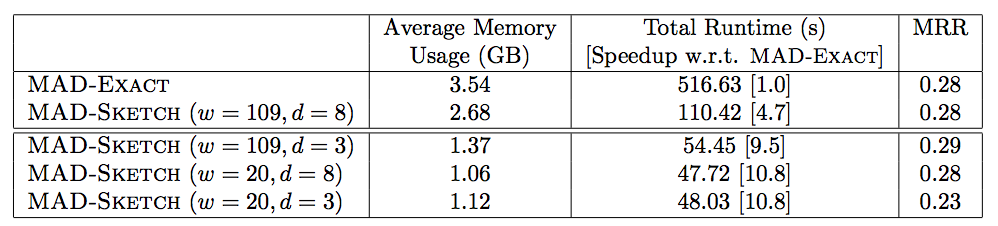 Freebase
63
Followup work (AIStats 2014)
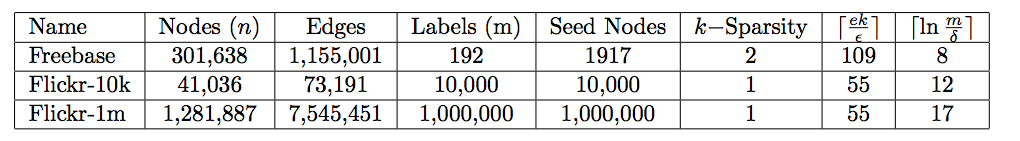 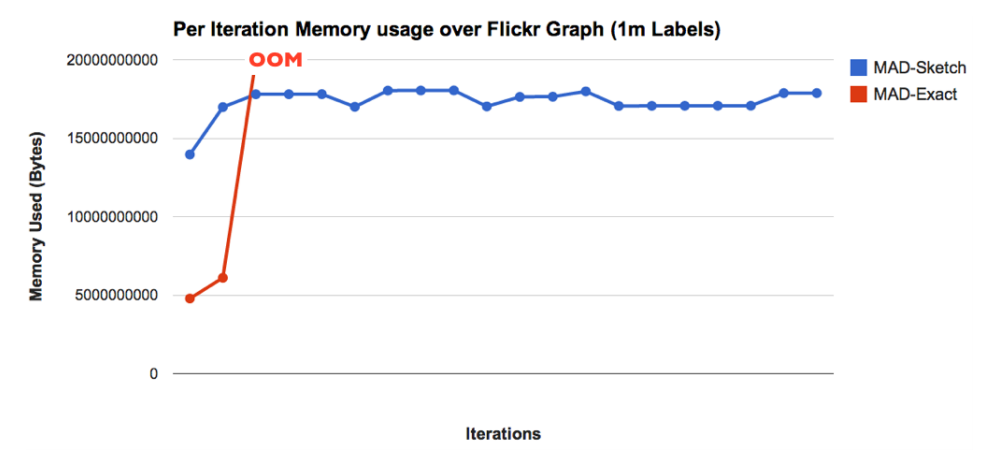 100 Gb available
64
Even more recent work
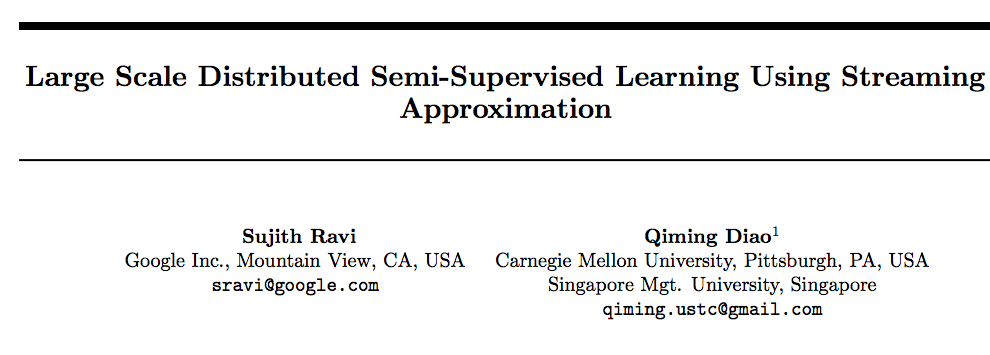 AIStats 2016
65
Differences: objective function
seeds
smoothness
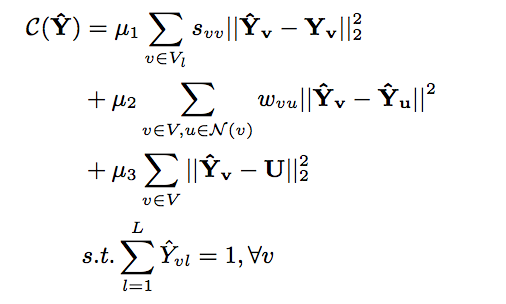 close to uniform label distribution
normalized predictions
66
Differences: scaling up
Updates done in parallel with Pregel
Replace count-min sketch with “streaming approach”
updates from neighbors are a “stream”
break stream into “sections”
maintain a list of (y, Prob(y), Δ)
filter out labels at end of “section” if Prob(y)+Δ is small
67
Results with EXPANDER
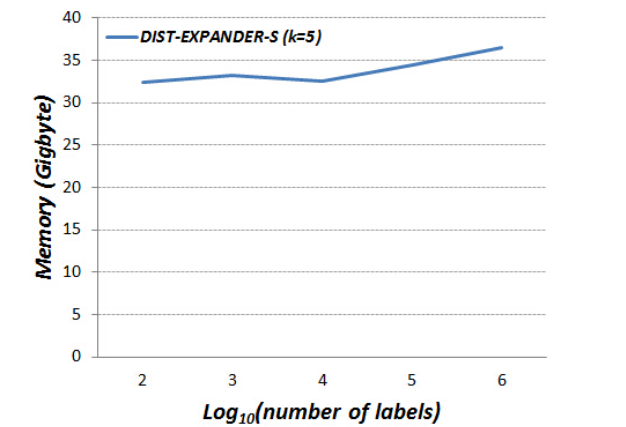 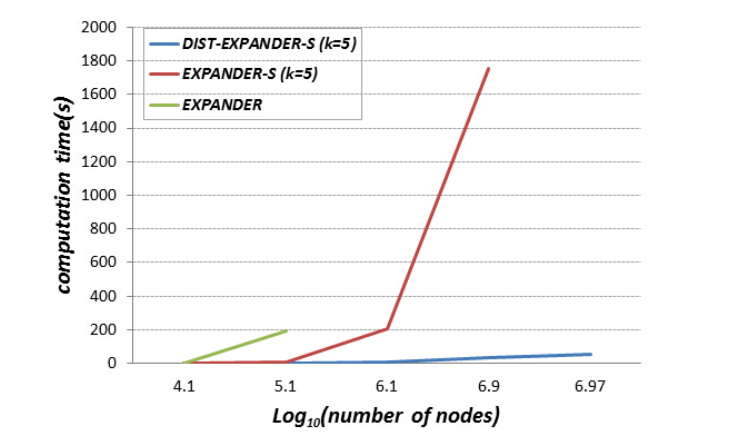 68